Сборная команда ННГУ по мини-футболу
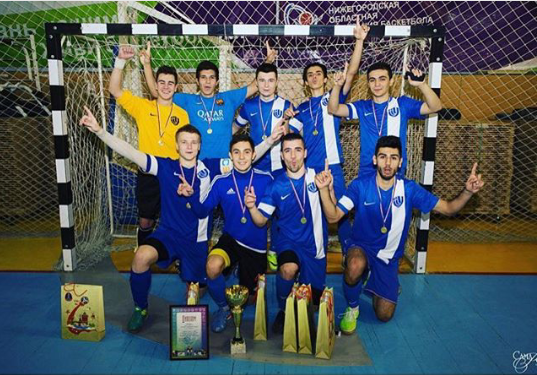 Команда в 2016 году стала чемпионом в общероссийском проекте «Мини-футбол в ВУЗы» в Нижегородской области. Также была победительницей турнира по мини-футболу на призы Нижегородского района г. Нижнего Новгорода.
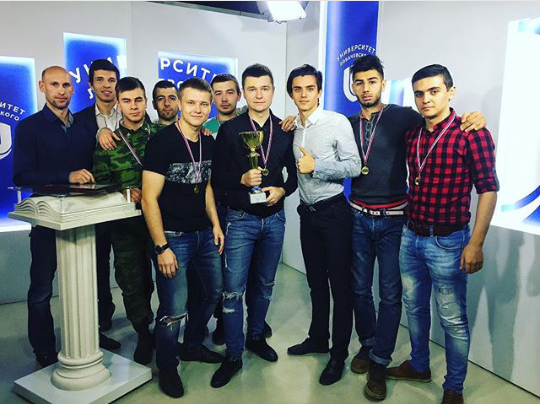 Сборная команда ННГУ по мини-футболу – серебряный призёр 2 World InterUniversities Championships 2016 Рим
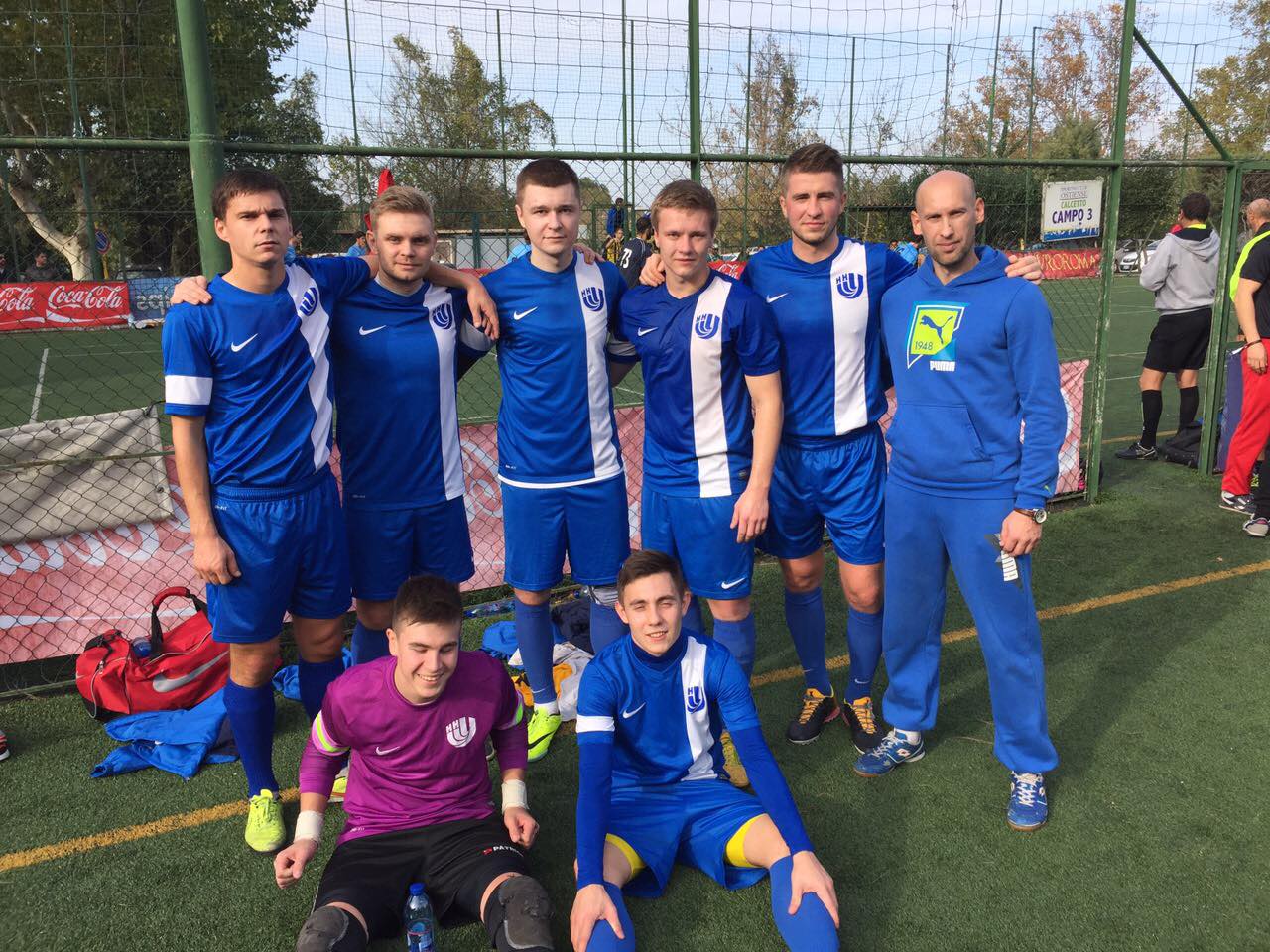 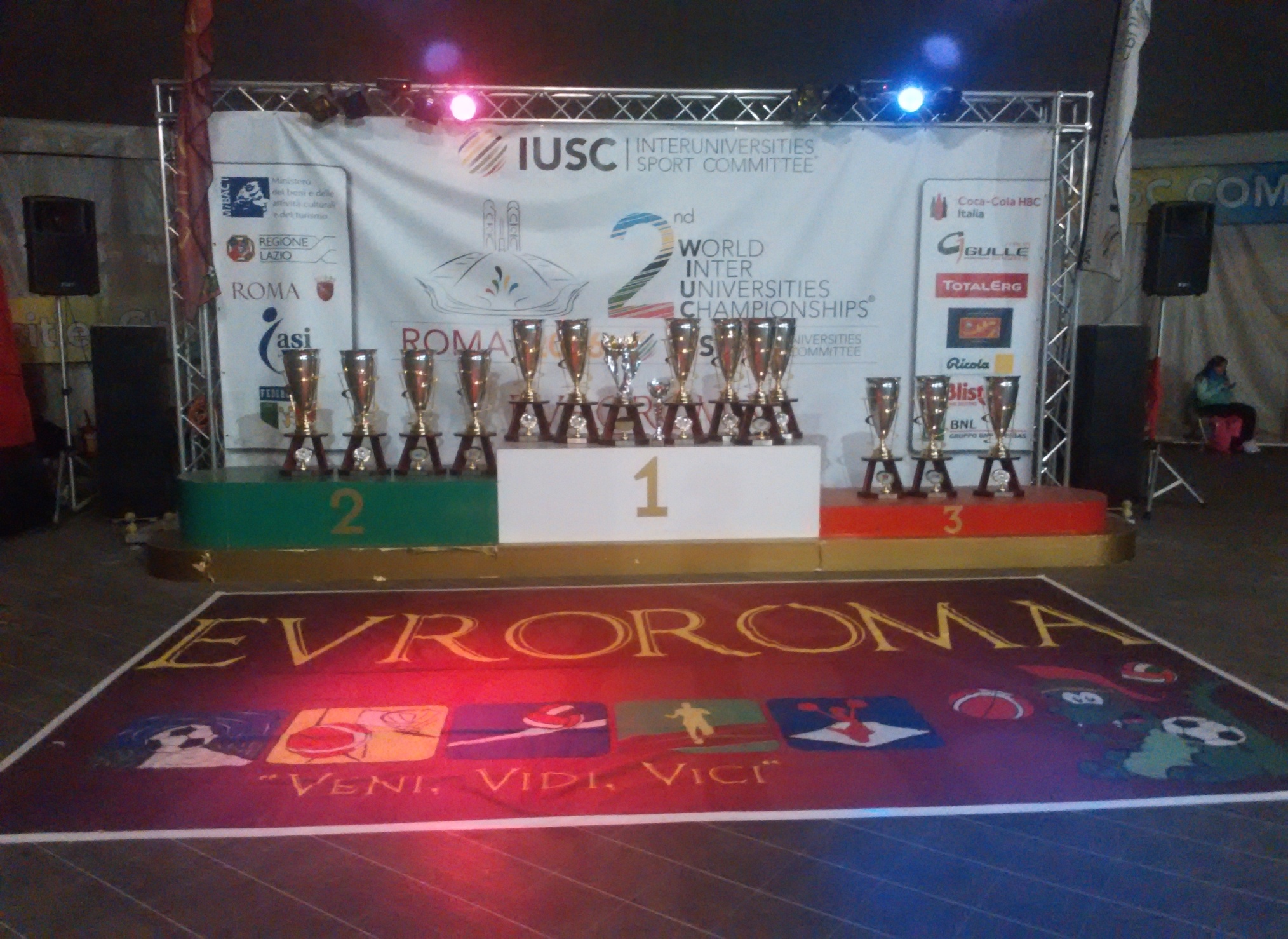 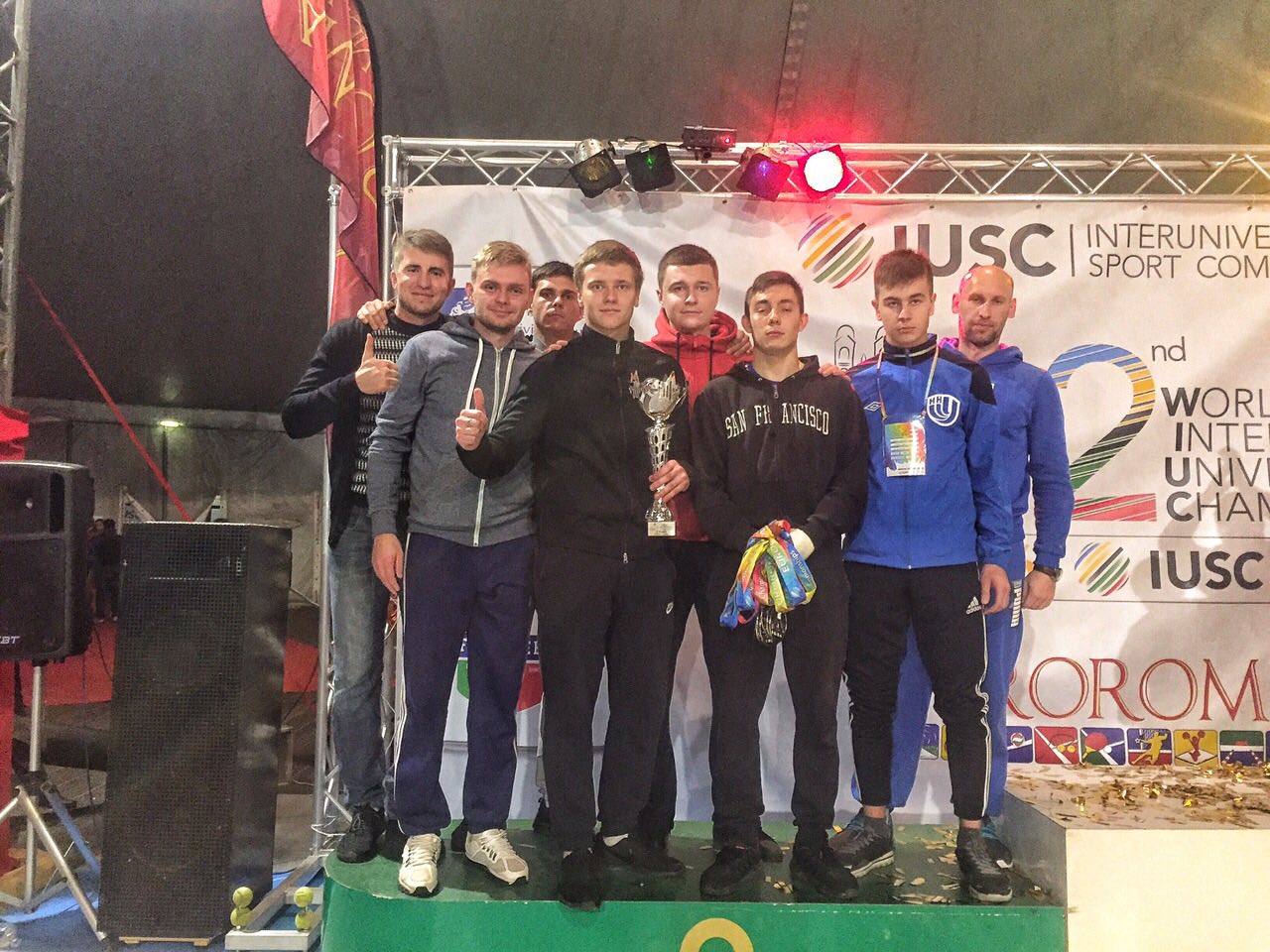 Победитель турнира по мини-футболу на призы Профсоюзной организации Нижегородской области
Сборная команда ННГУ по мини-футболу – бронзовый призёр 3 World InterUniversities Championships 2017 Барселона
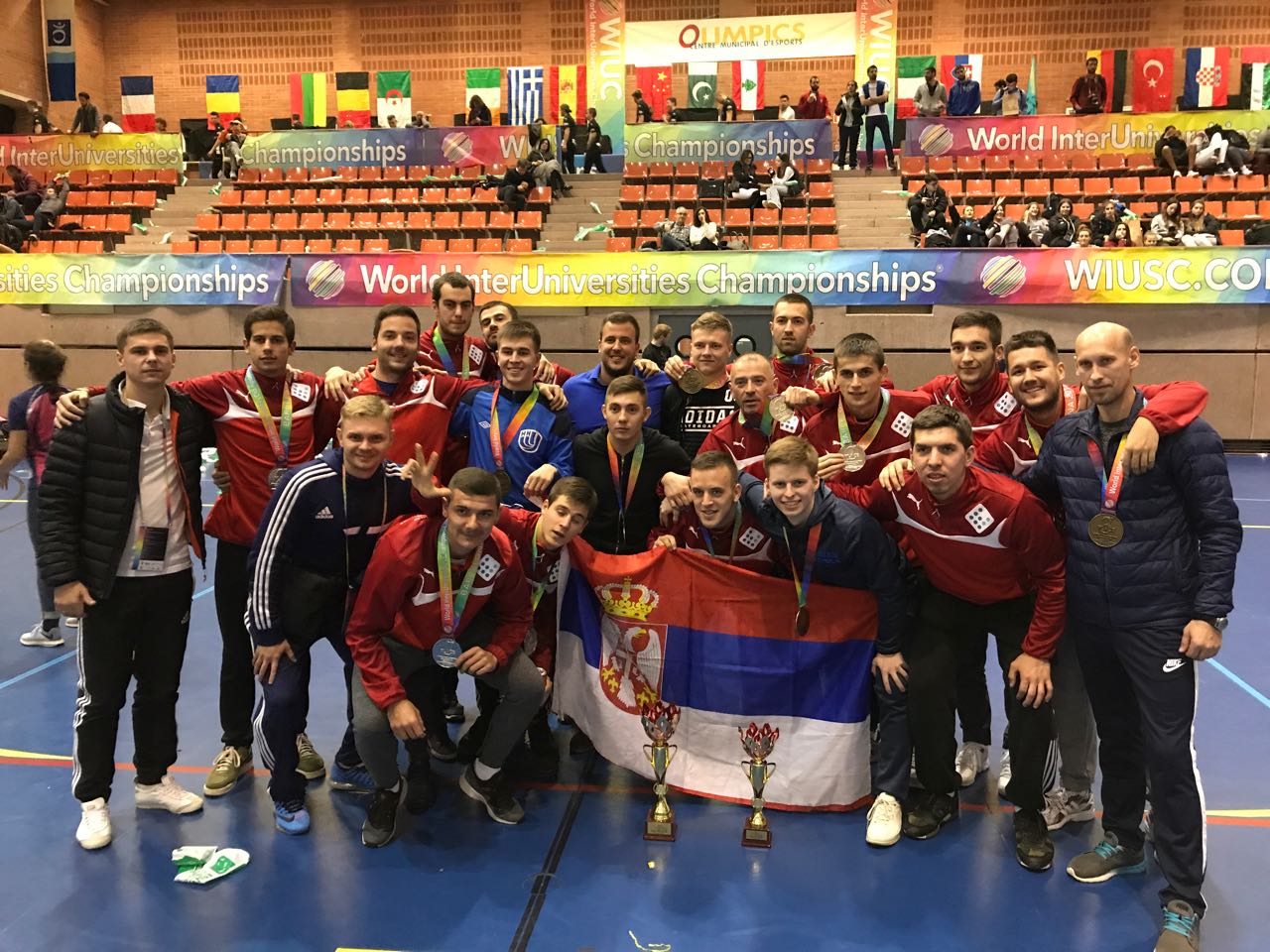 Спасибо за внимание!